Выученная беспомощность
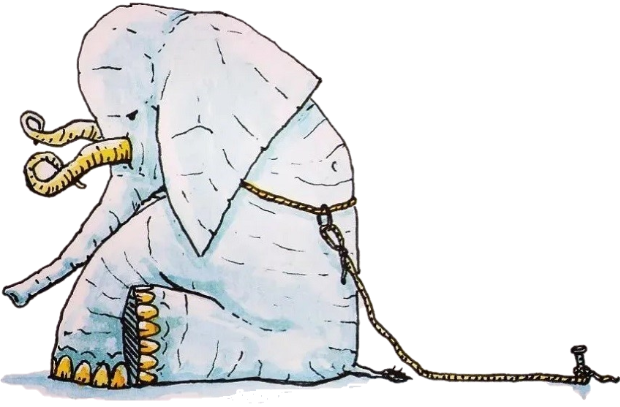 Подготовил: Басаев Абдул-Рахим
Руководитель: Джанаева Залина
Цель проекта:
Изучить явление выученной беспомощности, механизмы ее возникновения, выявить синдром выученной беспомощности у учащихся нашей школы.
Задачи: 
1.Изучить литературу по теме
2.Изучить влияние выученной беспомощности на жизнь человека
3.Провести тест среди учащихся школы на выявление выученной беспомощности
4.Изготовить буклеты
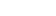 Открытие явления «выученной беспомощности»
Две группы собак подвергались действию электрошока одинакового напряжения и в течение равного периода времени
Первая фаза
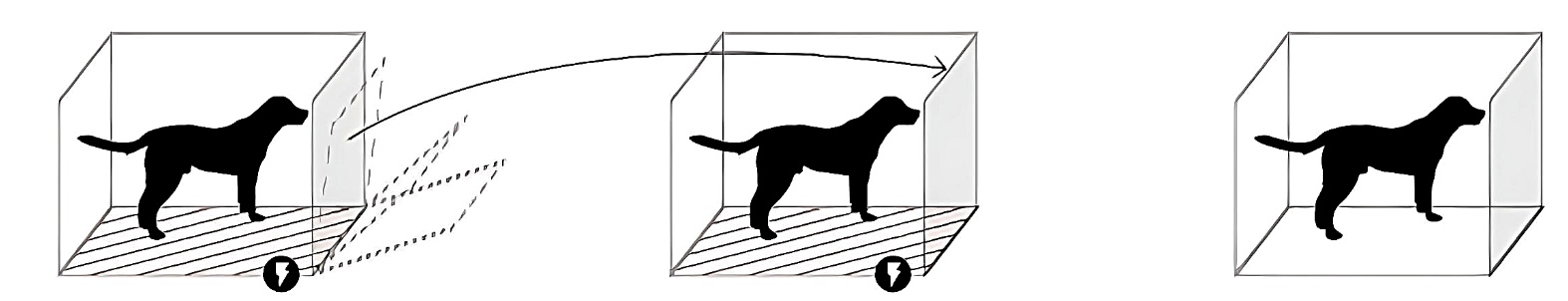 Группа 1
Группа 2
Группа 3
Собака при ударе током может выбежать из клетки, открыв дверь носом
Собака при ударе током ничего не может сделать. А дверь открывается только тогда, когда собака из первой группы открывает свою дверь. То есть собакам из второй группы непонятна причина спасения.
Это контрольная группа собак, которая не получает удара тока.
Все собаки переносятся в ящики с низкой перегородкой, через которую любая из них может легко перепрыгнуть и прекратить удары током.
Вторая фаза
Группа 1
Группа 2
Группа 3
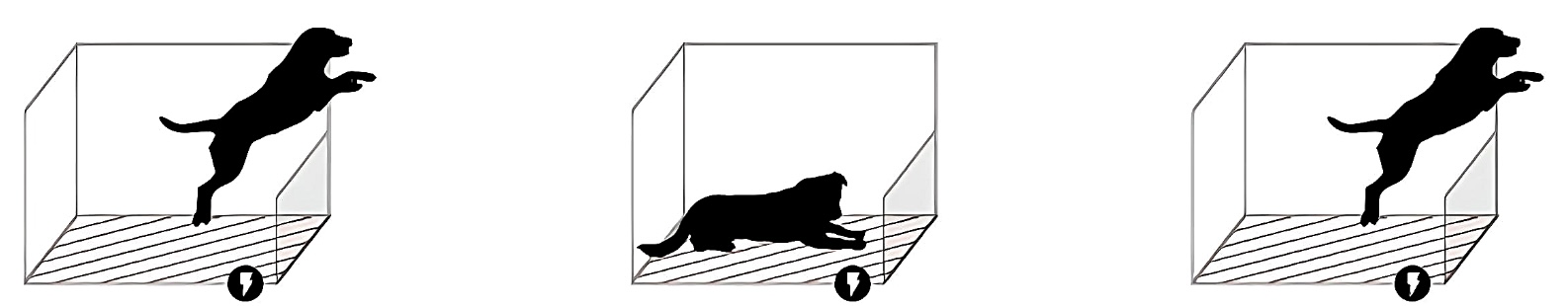 Собака ложится, скулит и просто переносит удары током все большей и большей силы
Собака выпрыгивает из ящика
Собака выпрыгивает из ящика
Выученная беспомощность у человека
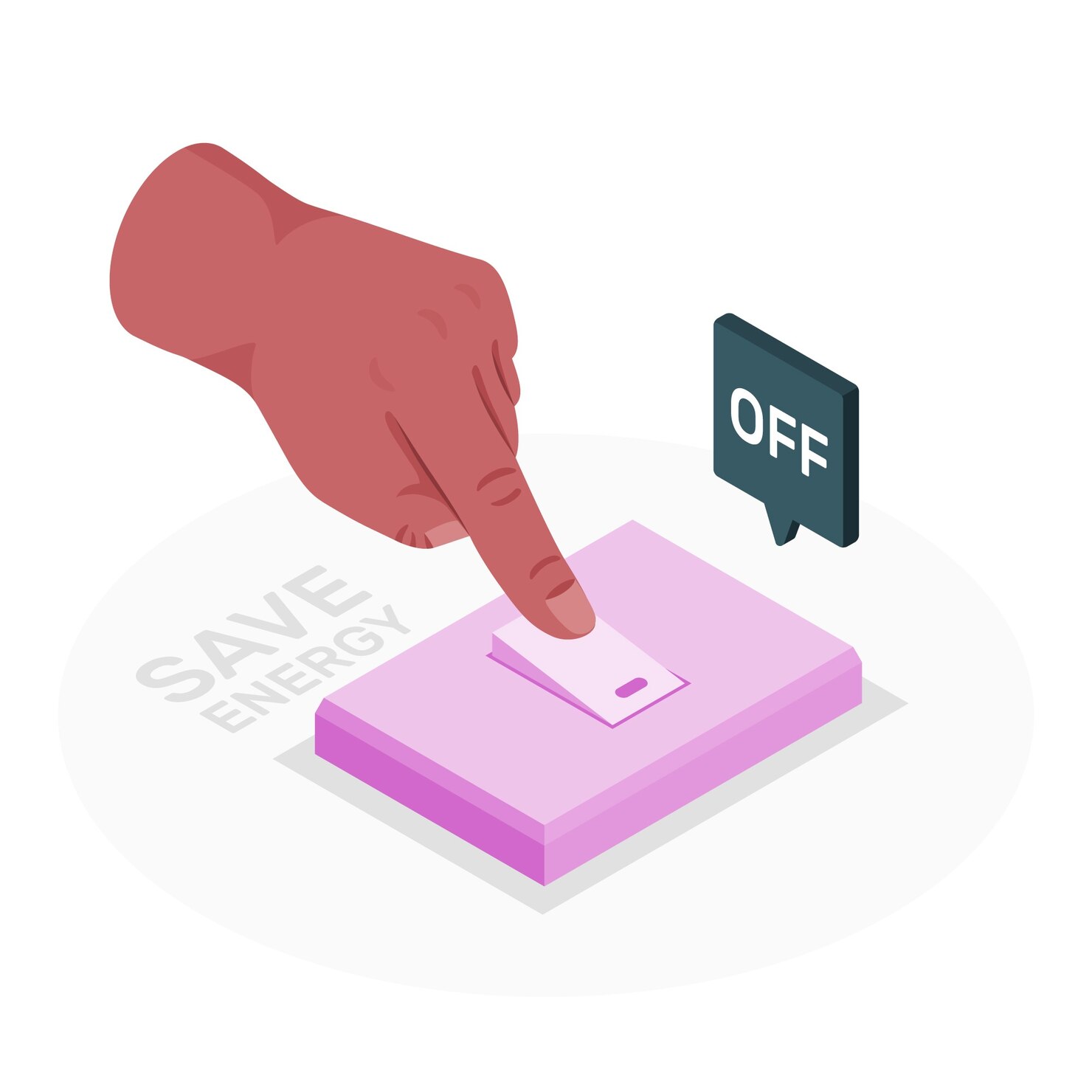 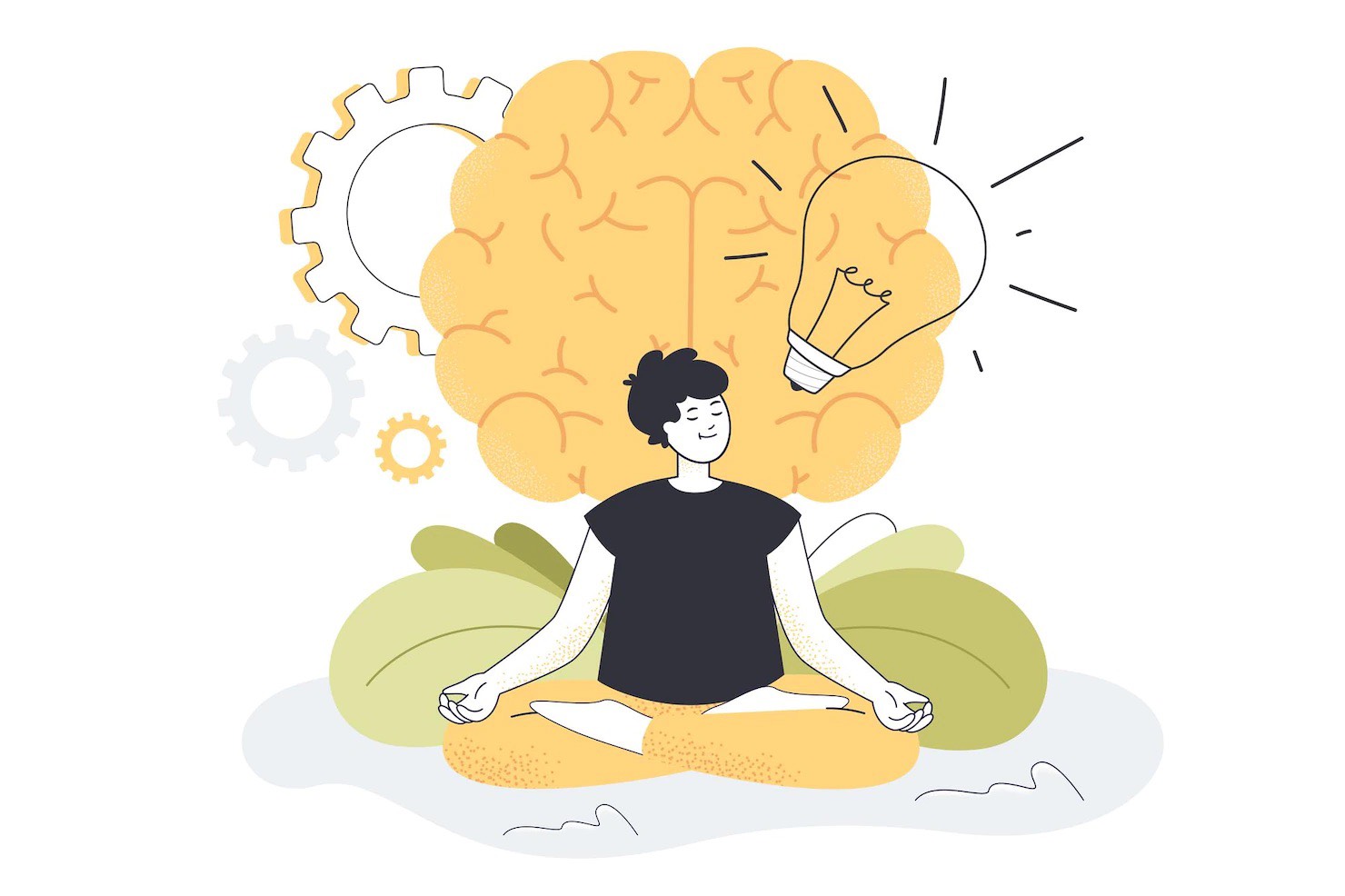 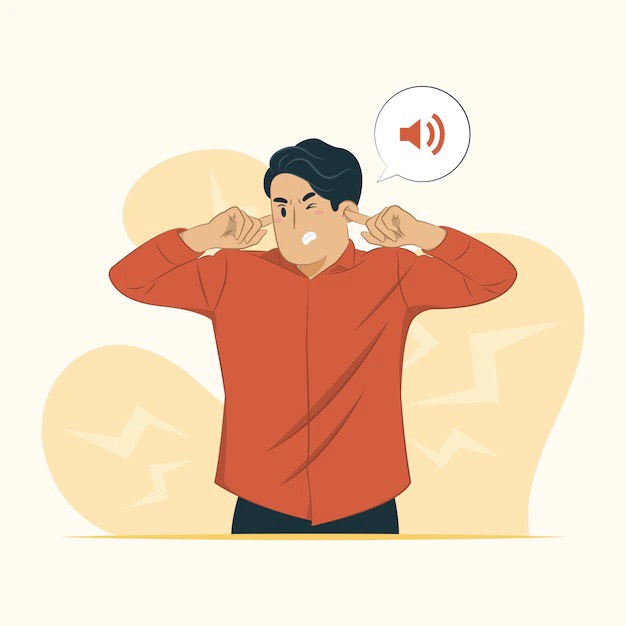 Группа 1
Группа 2
Группа 3
Испытуемые могут прекратить шум, нажав кнопку четыре раза
Подвержены тому же шуму, но кнопка отключения у них не работает
Не подвержены никакому шуму
Выученная беспомощность у человека
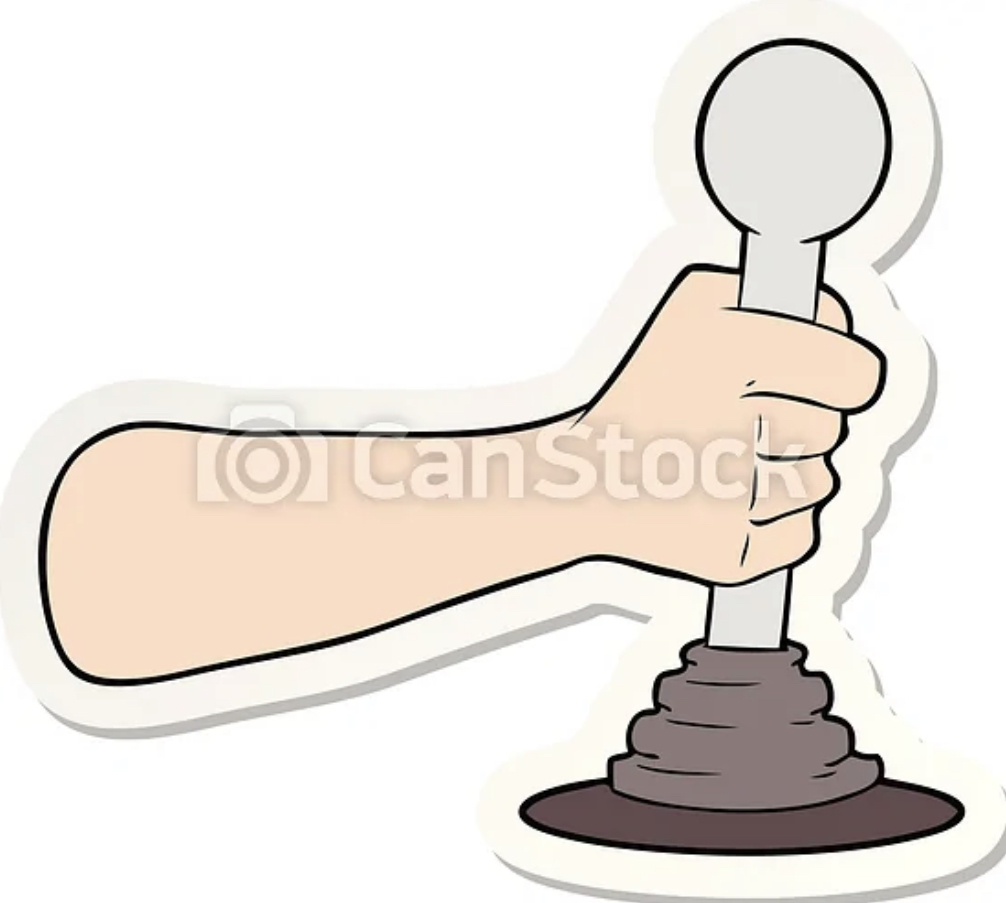 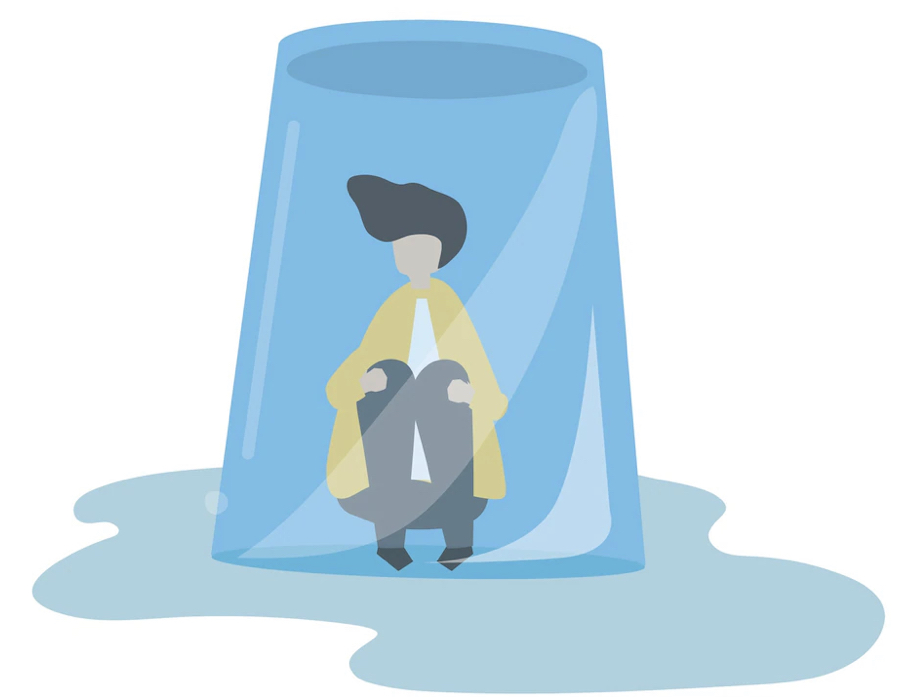 Группа 2
Группы 1 и 3
Не пытались отключить шум
Отключают шум при помощи рычага
Источники формирования выученной беспомощности
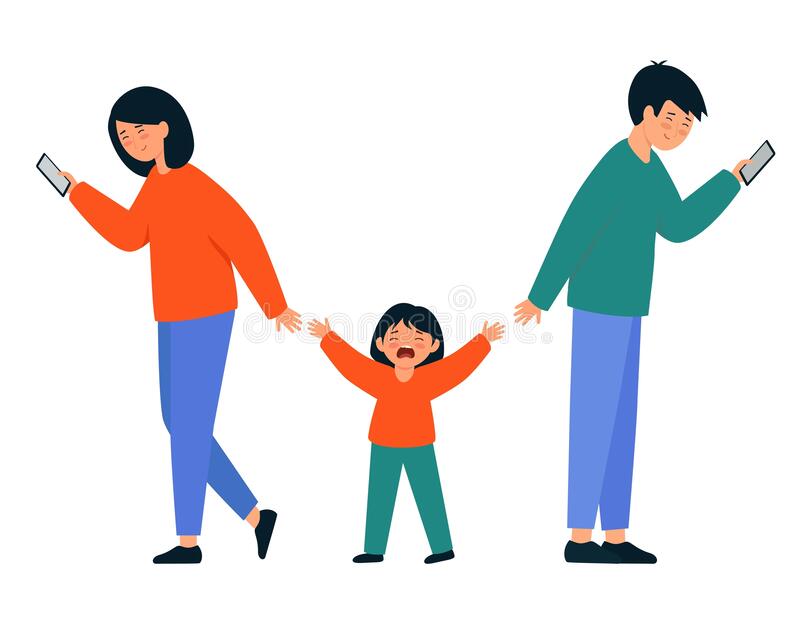 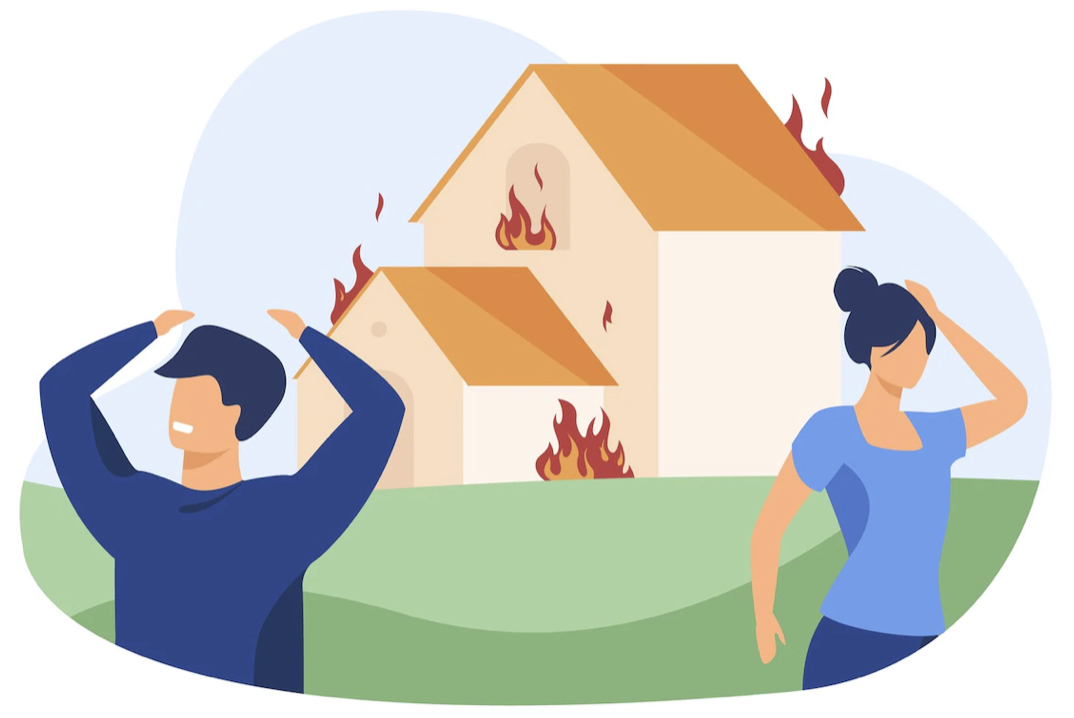 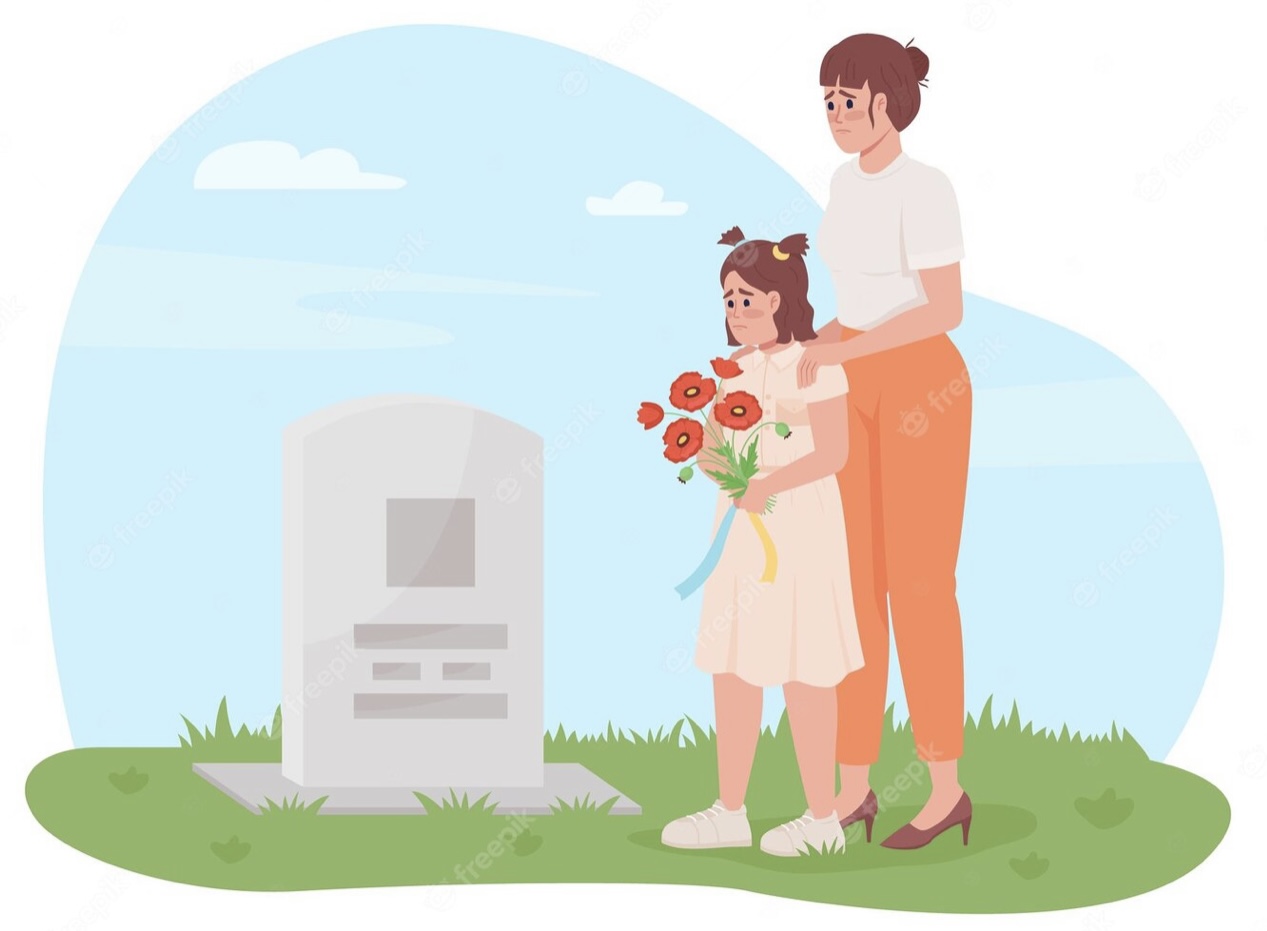 Опыт переживания неблагоприятных событий
Опыт наблюдения за беспомощными людьми 
 Отсутствие самостоятельности в детстве
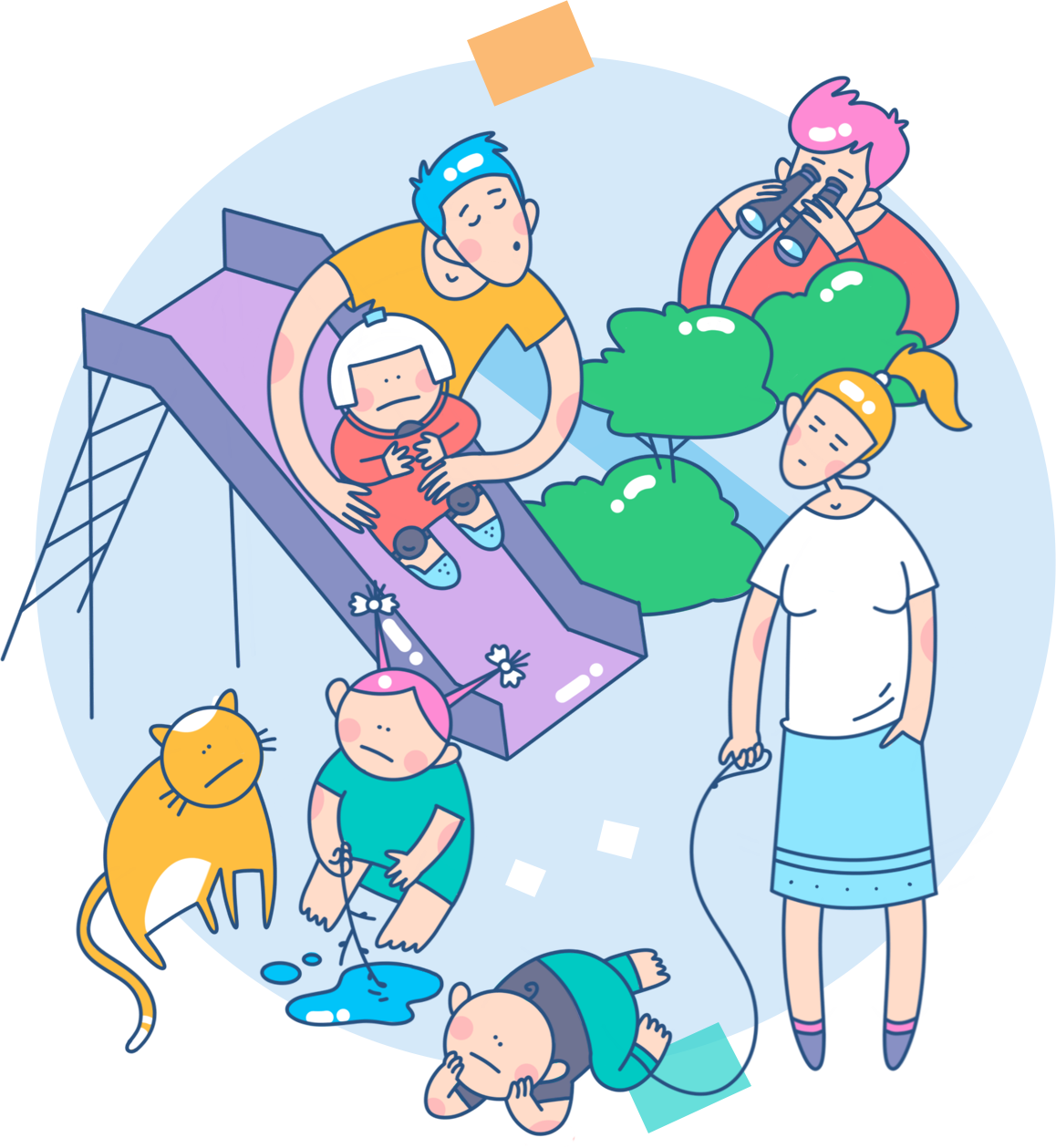 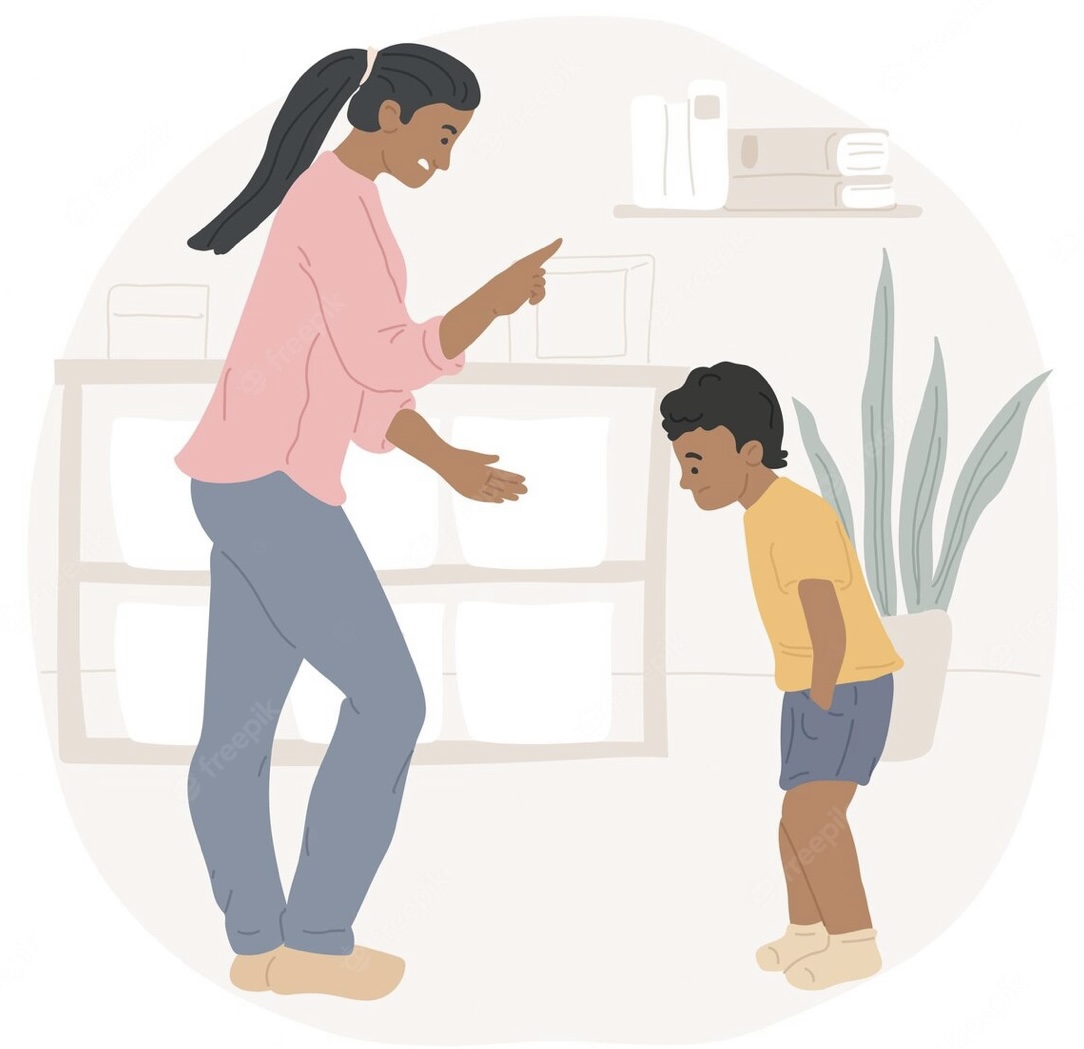 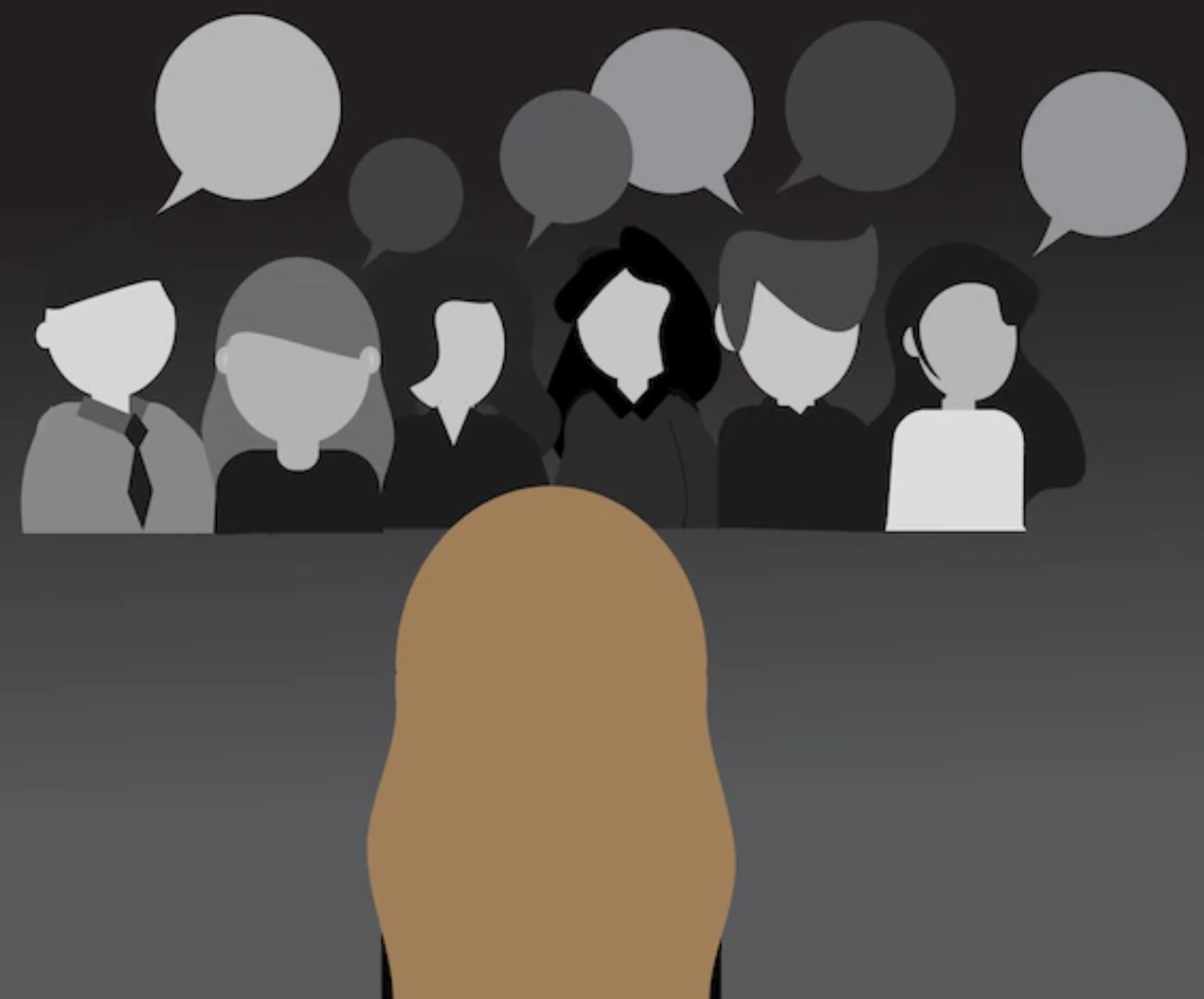 Влияние выученной беспомощности на жизнь человека
Неудача в карьере
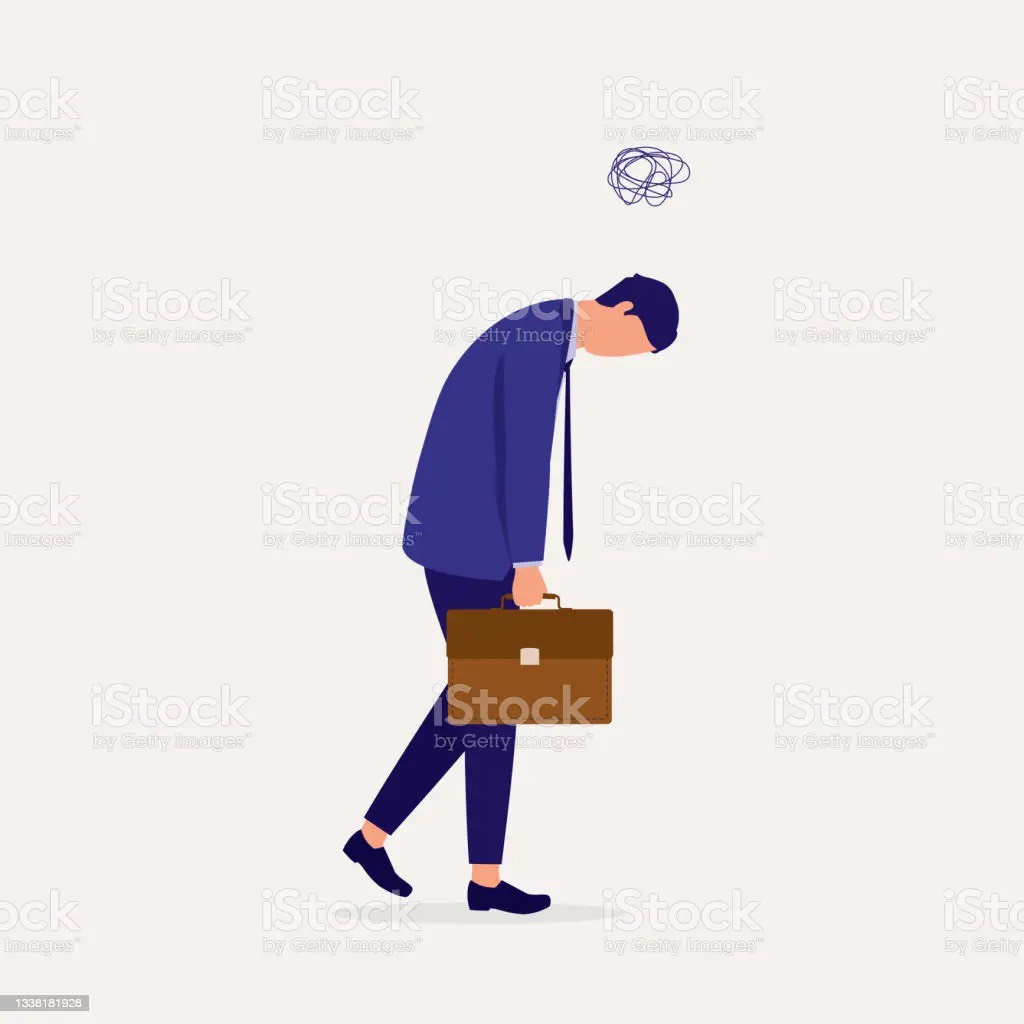 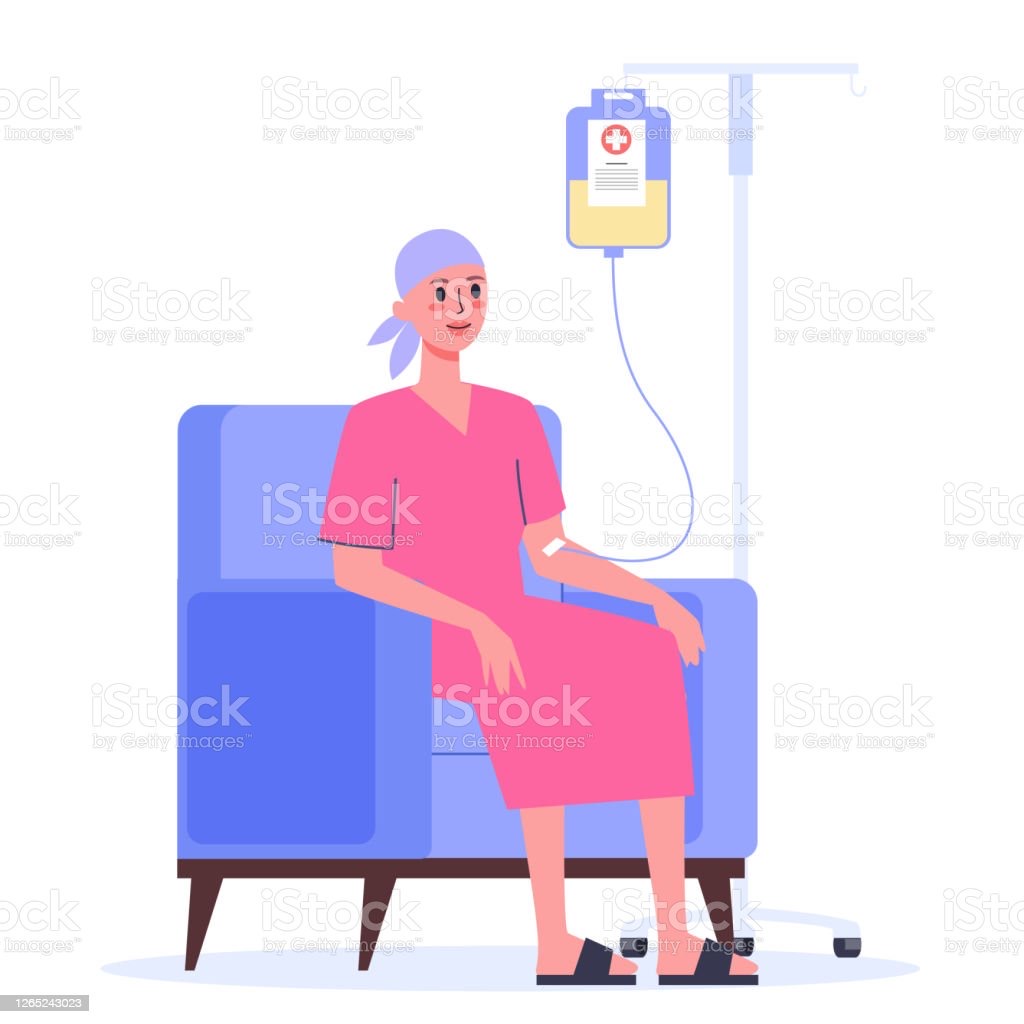 Проблемы с мотивацией и преодолением трудностей в жизни
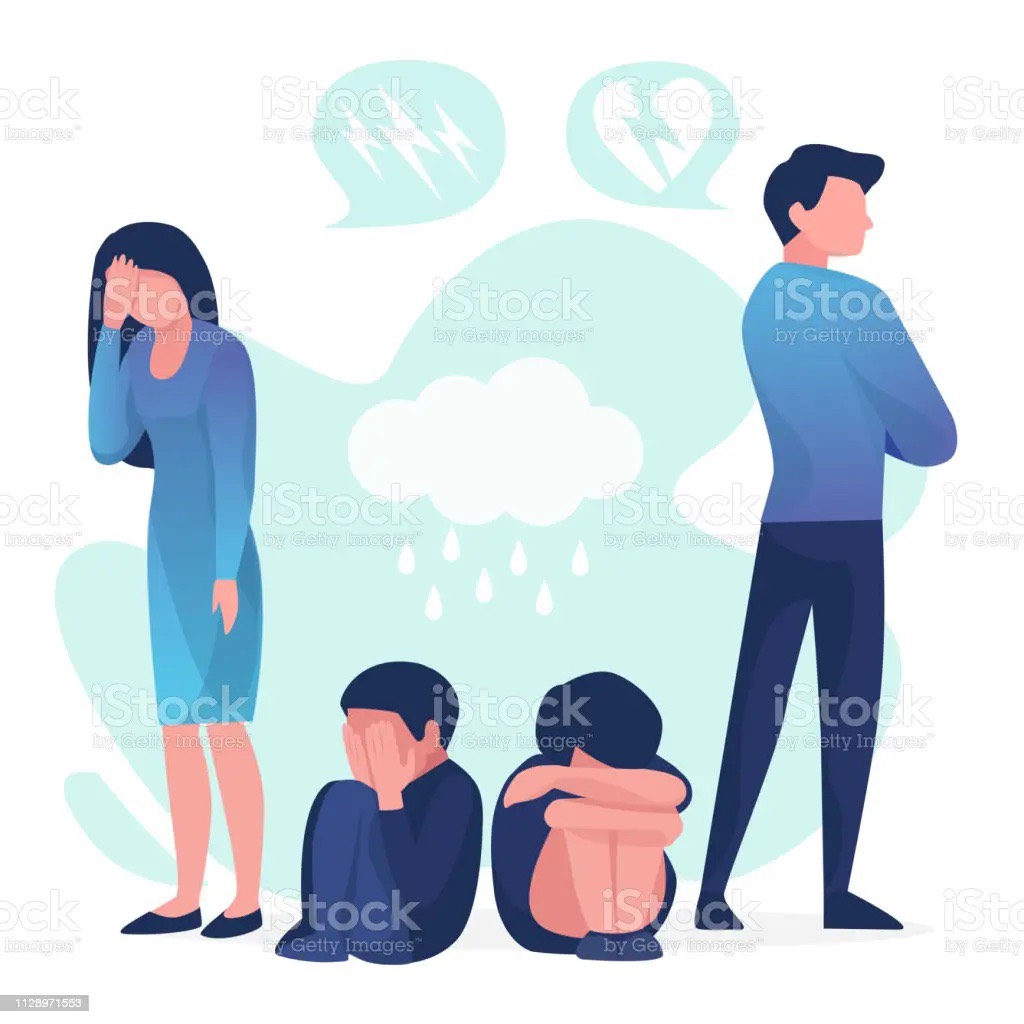 Онкология
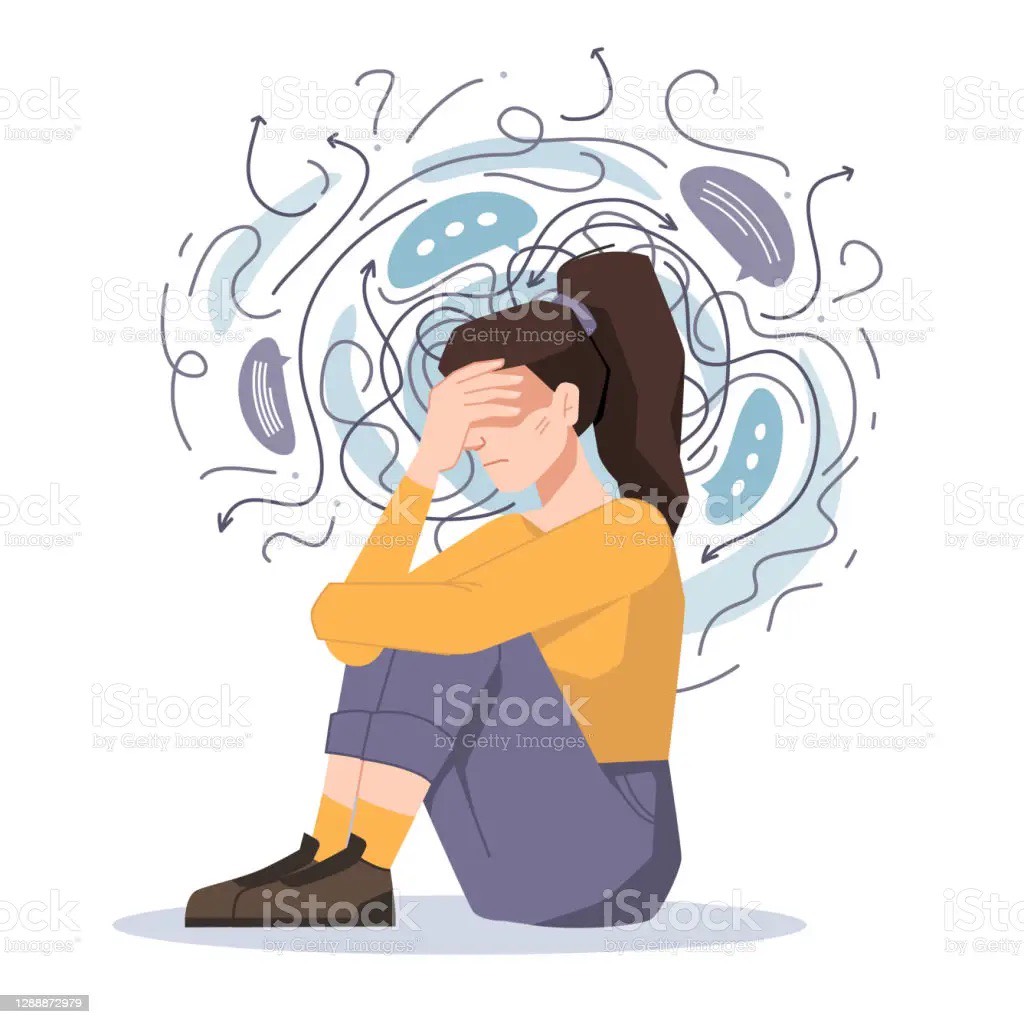 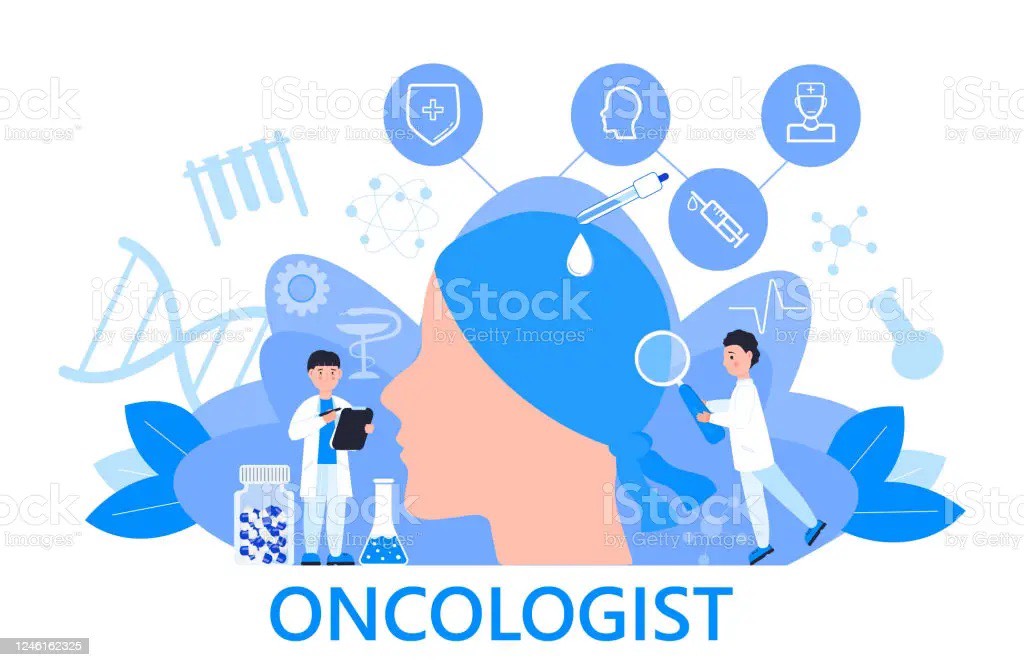 Неудача в семейной жизни.
Депрессия
.
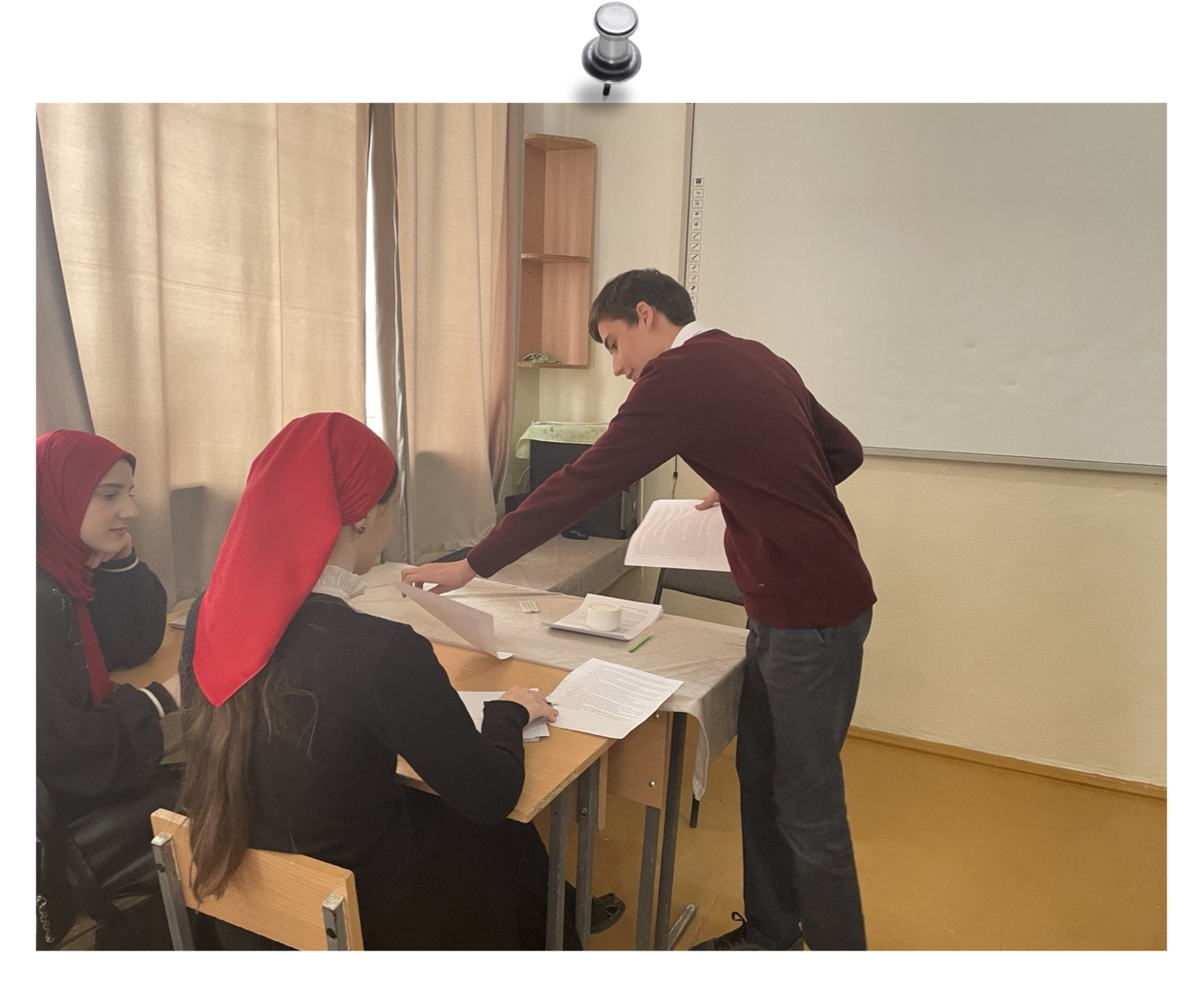 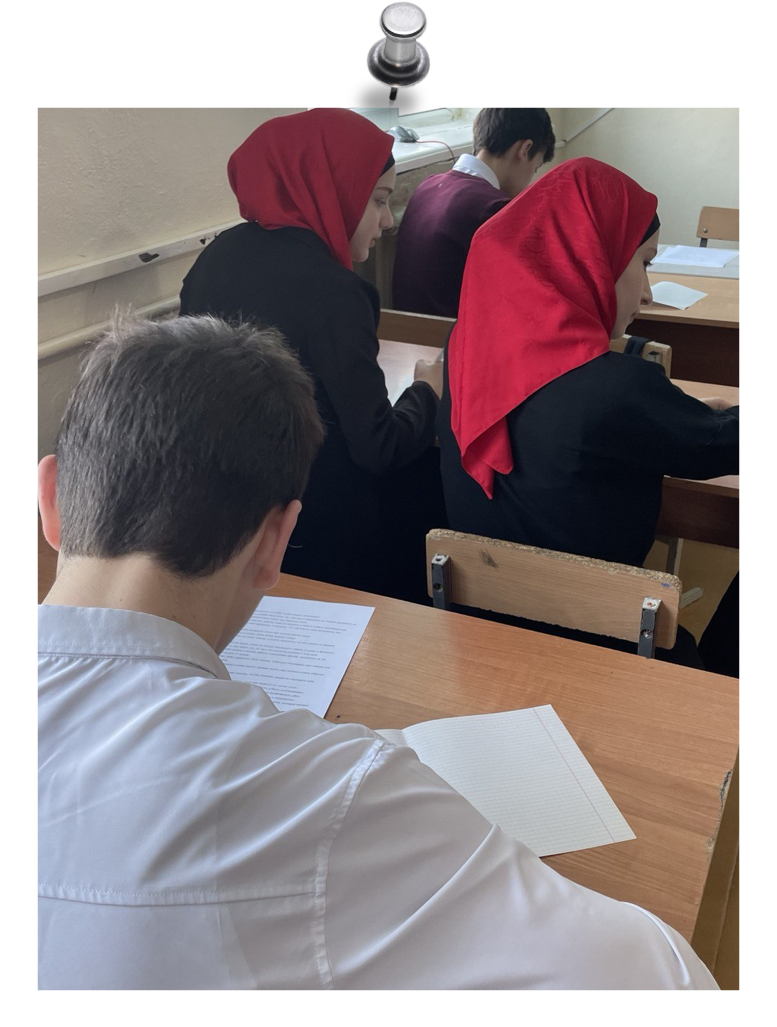 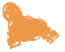 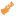 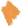 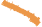 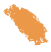 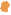 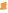 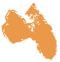 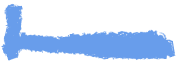 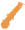 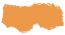 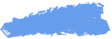 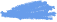 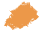 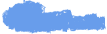 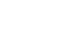 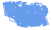 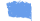 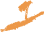 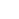 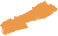 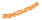 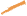 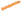 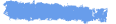 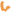 Профилактика депрессии
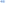 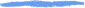 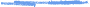 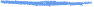 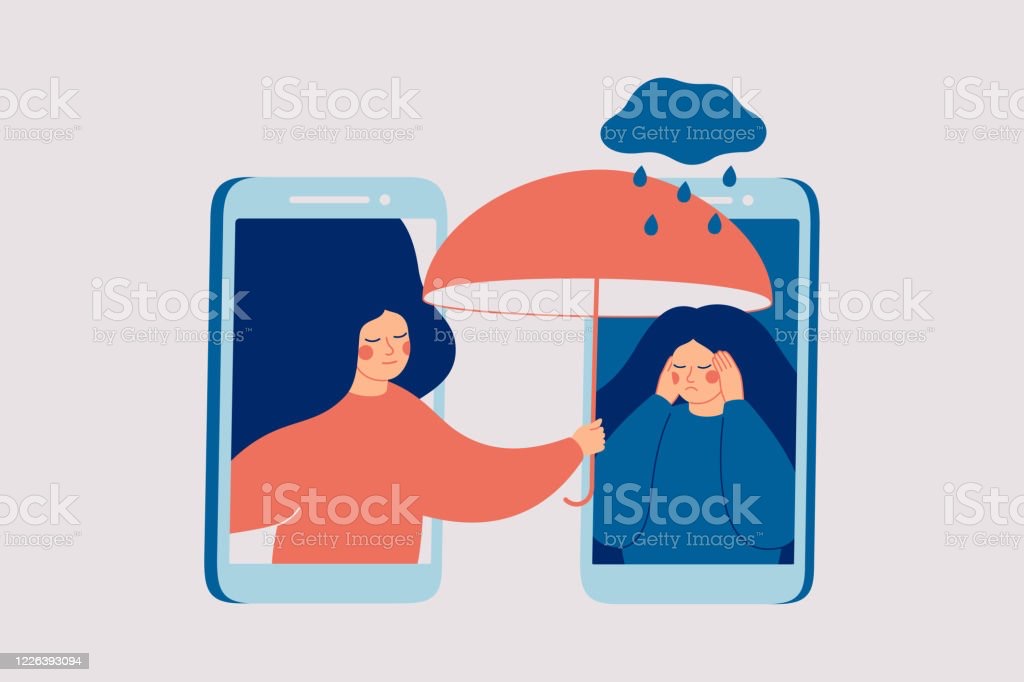 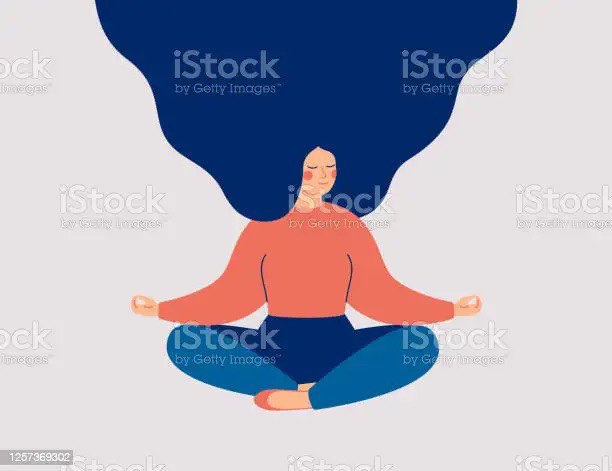 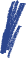 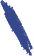 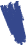 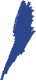 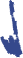 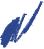 1. Занимайтесь тем, что нравится
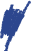 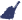 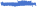 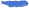 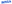 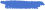 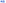 2. Поддерживайте контакт с другими людьми
3. Откажитесь от негативного мышления
.
4.  Разделите ваши цели на более мелкие достижимые шаги
5. Питайтесь правильно
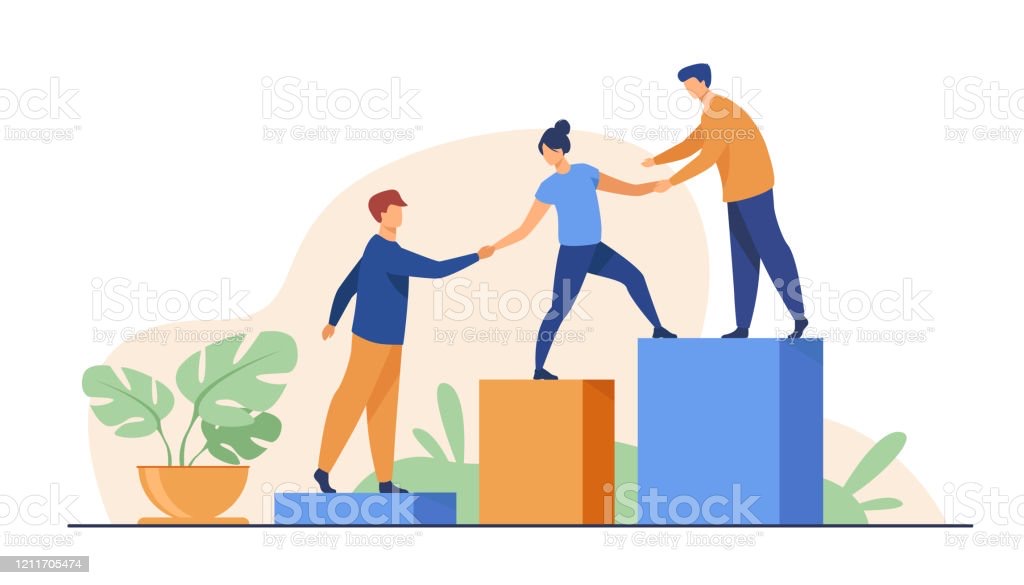 6. Будьте в движении
7. Расслабляйтесь
8. Проявляя заботу о других, вы заботитесь о себе
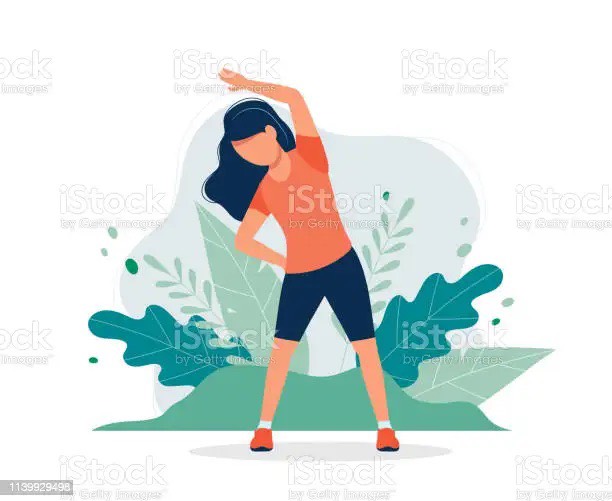 ЗАКЛЮЧЕНИЕ
Изучив соответствующую литературу, я сделал вывод, что синдром включает в себя последствия не поддающихся контролю, часто отрицательных, травмирующих ситуаций, а также характерные особенности. Также, в ходе своей исследовательской работы, я сделал теоретическое обоснование синдрома выученной беспомощности и разработал памятку с советами для профилактики депрессии на фоне выученной беспомощности.
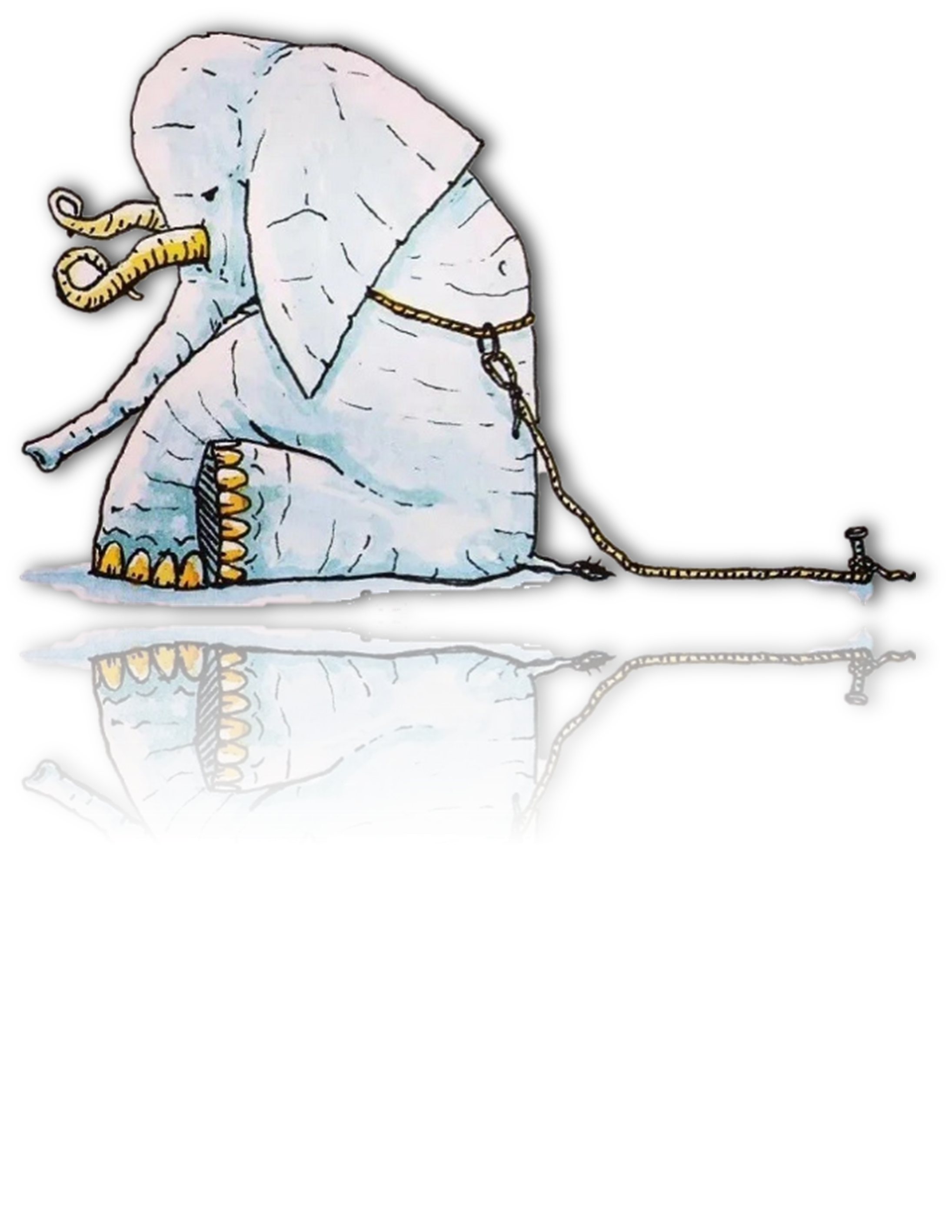